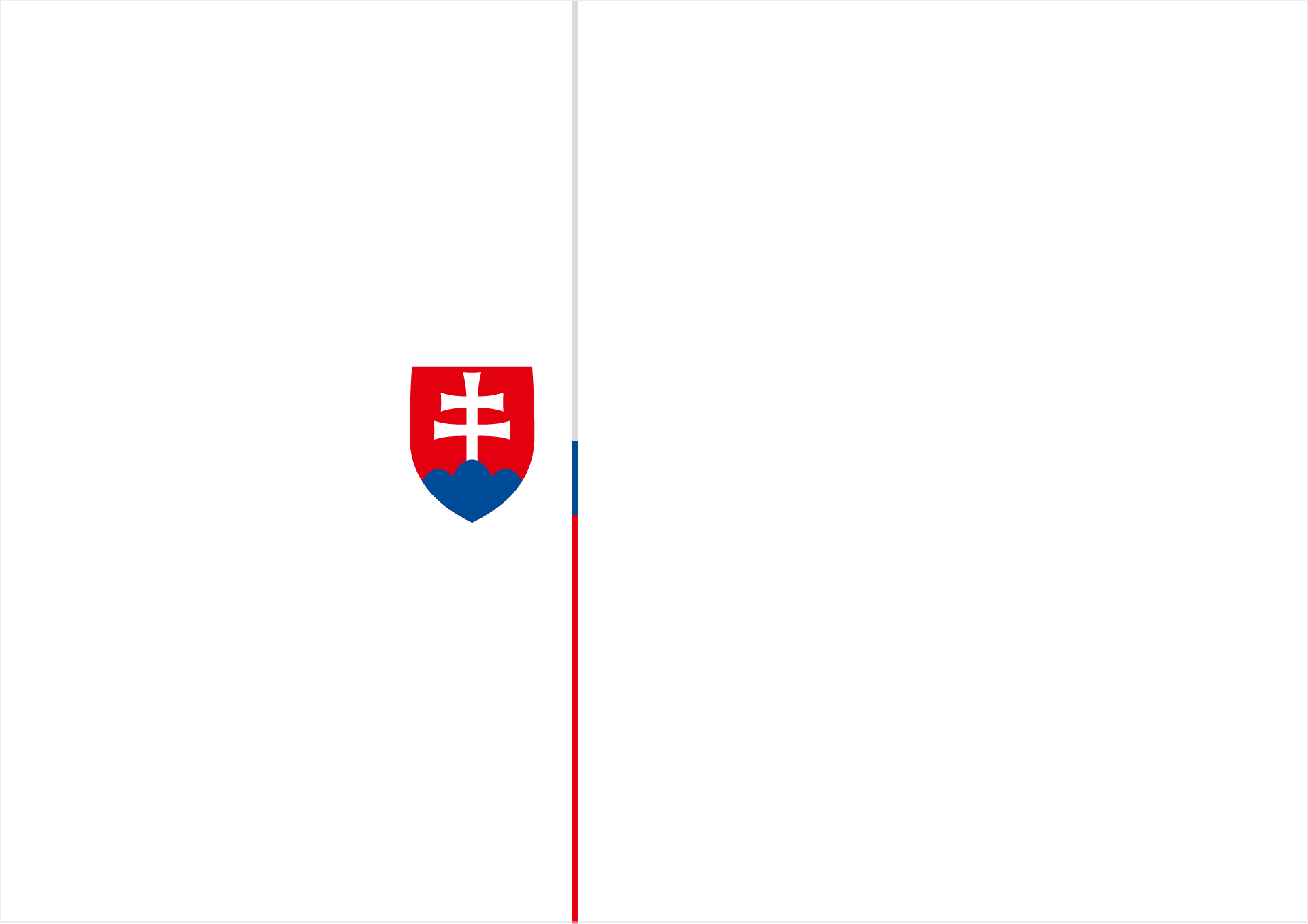 Zákon 309/2009 Z.z.
Legislatívna podpora  OZE a kombinovanej výroby
Ing. Juraj Novák
Zákon a jeho novely
Názov
zákon č. 309/2009 Z. z. o podpore obnoviteľných zdrojov energie a vysoko účinnej kombinovanej výroby a o zmene a doplnení niektorých zákonov v znení neskorších predpisov
Účinnosť
1. september 2009

Novelizácie
zákon č. 492/2010 Z. z.  (účinnosť 1. 1. 2011)
zákon č. 558/2010 Z. z.  (účinnosť 1. 2. 2011)
zákon č. 136/2011 Z. z.  (účinnosť 1. 5. 2011)
....

zákon č. 309/2019 Z. z.  (účinnosť 1. 1. 2019) – reforma OZE

zákon č. 377/2019 Z. z.  (účinnosť 1. 1. 2019)
zákon č. 277/2020 Z. z. (účinnosť 1. 11.2020)

zákon č. 296/2021 Z.z. (účinnosť od 1.8.2021) – prolongácia
zákon č. 85/2022 Z.z. (účinnosť od 1.4.2022) – lokálny zdroj bez limitu
zákon č. 363/2022 Z.z. (účinnosť od 1. 11. 2022) – transpozícia Smernice o podpore OZE
Súhrn najdôležitejších ustanovení
spôsob podpory 
podpora výroby elektriny v malom a lokálnom zdroji
práva a povinnosti výrobcu elektriny
sankcie
práva a povinnosti 
prevádzkovateľa distribučnej sústavy
výkupcu elektriny
zúčtovateľa podpory
cenotvorba
vydávanie potvrdení a záruk o pôvode elektriny
podpora výroby biometánu
podpora biopalív
kompenzácie podnikateľom
§ 2  Základné pojmy
Obnoviteľným zdrojom energie nefosílny zdroj energie, ktorého energetický potenciál sa trvalo obnovuje prírodnými procesmi alebo činnosťou ľudí, a ide o tieto zdroje:
1. vodná energia,
2. slnečná energia,
3. veterná energia,
4. geotermálna energia,
5. biomasa, 
6. bioplyn, skládkový plyn, plyn z čističiek odpadových vôd,
7. energia z okolia,
8. energia prílivu, vĺn a iná energia oceánu.
§ 2  Základné pojmy
Biomasa - biomasou biologicky rozložiteľné časti výrobkov, odpadu a zvyškov biologického pôvodu z poľnohospodárstva vrátane rastlinných a živočíšnych látok, z lesného hospodárstva a príbuzných odvetví vrátane rybného hospodárstva a akvakultúry a biologicky rozložiteľné časti odpadu vrátane priemyselného a komunálneho odpadu biologického pôvodu,
	Bioplyn – plynné palivo vyrobené z biomasy plyn určený na energetické využitie, vznikajúci z biomasy fermentáciou
	Biometán - upravený bioplyn, ktorý má technické parametre porovnateľné s technickými parametrami zemného plynu
	Biokvapalina - kvapalné palivo vyrobené z biomasy použité na energetické účely iné ako dopravné účely
      Palivom z biomasy - plynné palivo a tuhé palivo vyrobené z biomasy
	Biopalivo - pohonná látka (v doprave) vyrobená z obnoviteľných zdrojov
§ 2  Základné pojmy
kombinovaná výroba
technologický proces, pri ktorom súčasne prebieha výroba
elektriny a tepla
mechanickej energie a tepla
mechanickej energie, tepla a elektriny

technológiou kombinovanej výroby
1. spaľovacia turbína s kombinovaným cyklom,
2. protitlaková parná turbína,
3. kondenzačná parná turbína s odberom pary,
4. spaľovacia turbína s regeneráciou tepla,
5. spaľovací motor,
6. mikroturbína,
7. Stirlingov motor,
8. palivový článok,
9. Rankinove organické cykly alebo
10. iný typ technológie, prostredníctvom ktorej je zabezpečená kombinovaná výroba,
vysoko účinnou kombinovanou výrobou kombinovaná výroba
	1. veľmi malých výkonov (<50 kW), 
	2. malých výkonov (50 kW≤Pe< 1 MW), pri ktorej v porovnaní so samostatnou výrobou tepla a samostatnou výrobou elektriny vzniká úspora primárnej energie, 
	3. veľkých výkonov (≥1 MW), pri ktorej v porovnaní so samostatnou výrobou tepla a samostatnou výrobou elektriny vzniká úspora primárnej energie vo výške najmenej 10 %, 

celkovou účinnosťou kombinovanej výroby ročný súčet množstva elektriny, tepla a mechanickej energie vyrobenej kombinovanou výrobou delený súčinom výhrevnosti paliva a množstva paliva spotrebovaného na ich výrobu,
ukazovateľom kombinovanej výroby pomer množstva elektriny vyrobenej kombinovanou výrobou k množstvu využiteľného tepla
využiteľným teplom teplo vyrobené kombinovanou výrobou, určené na uspokojenie ekonomicky zdôvodneného dopytu po teple alebo po chlade
dodávkou tepla pre verejnosť dodávka tepla okrem predaja tepla na využitie v priemyselných procesoch vrátane výroby elektriny

technologickou vlastnou spotrebou elektriny spotreba elektriny v stavebnej časti zariadenia na výrobu elektriny, technologickej časti zariadenia na výrobu elektriny a v pomocných prevádzkach výrobcu elektriny slúžiacich na účely výroby elektriny v mieste umiestnenia zariadenia výrobcu elektriny, ktorá nepresahuje výrobu elektriny v zariadení výrobcu elektriny v štvrťhodinovom rozlíšení
elektrinou pre vlastné využitie elektrina, ktorá je využitá výrobcom elektriny vrátane technologickej vlastnej spotreby elektriny

zariadenie výrobcu elektriny 
	jedno zariadenie alebo skupina zariadení, ktoré sú v spoločnom mieste pripojené priamo alebo cez transformátor na priame vedenie, do distribučnej sústavy alebo do prenosovej sústavy a slúžia na výrobu elektriny z OZE a kombinovanou výrobou
časom uvedenia zariadenia výrobcu elektriny do prevádzky
	dátum, kedy bolo na základe právoplatného kolaudačného rozhodnutia povolené trvalé užívanie zariadenia výrobcu elektriny alebo kedy bola úspešne vykonaná funkčná skúška pripojenia zariadenia výrobcu elektriny do sústavy (ďalej len „funkčná skúška“) podľa toho, ktorý dátum nastane neskôr

prvým uvedením zariadenia výrobcu elektriny do prevádzky uvedenie do prevádzky zariadenia výrobcu elektriny, ktorého technologická časť nebola rekonštruovaná alebo modernizovaná

malým zdrojom zariadenie na výrobu elektriny z obnoviteľného zdroja energie s celkovým inštalovaným výkonom do 10,8 kW

lokálnym zdrojom zariadenie na výrobu elektriny z obnoviteľného zdroja energie, ktoré vyrába elektrinu na pokrytie spotreby odberného miesta identického s odovzdávacím miestom tohto zariadenia na výrobu elektriny a ktorého celkový inštalovaný výkon nepresiahne maximálnu rezervovanú kapacitu takéhoto odberného miesta, (do 500 kW)
Pojmy pri určení ceny

cena vykupovanej elektriny (market price)- cena elektriny vykúpenej výkupcom elektriny určená ako trhová cena ...
cena elektriny (FIT) - cena schválená alebo určená úradom podľa osobitného predpisu pre elektrinu z OZE alebo VU KVET
doplatok - rozdiel medzi cenou elektriny a cenou vykupovanej elektriny, ktorý uhrádza výrobcovi elektriny zúčtovateľ podpory; ak je tento rozdiel záporný, doplatok sa rovná nule

Pri aukcii
ponúknutá cena elektriny - cena elektriny určená pre zariadenie výrobcu elektriny výberovým konaním
príplatok (premium) - rozdiel medzi ponúknutou cenou elektriny a cenou vykupovanej elektriny, ktorý uhrádza výrobcovi elektriny zúčtovateľ podpory; ak je tento rozdiel záporný, príplatok sa rovná nule.
§ 3  Spôsob podpory a podmienky podpory (1)
Spôsob podpory
prednostné
pripojenie do distribučnej sústavy
prístup do sústavy (na základe zmluvy o prístupe) 
prenosom elektriny, distribúciou elektriny a dodávkou elektriny

výkup elektriny výkupcom elektriny za cenu vykupovanej elektriny

doplatok alebo príplatok

prevzatie zodpovednosti za odchýlku výkupcom elektriny
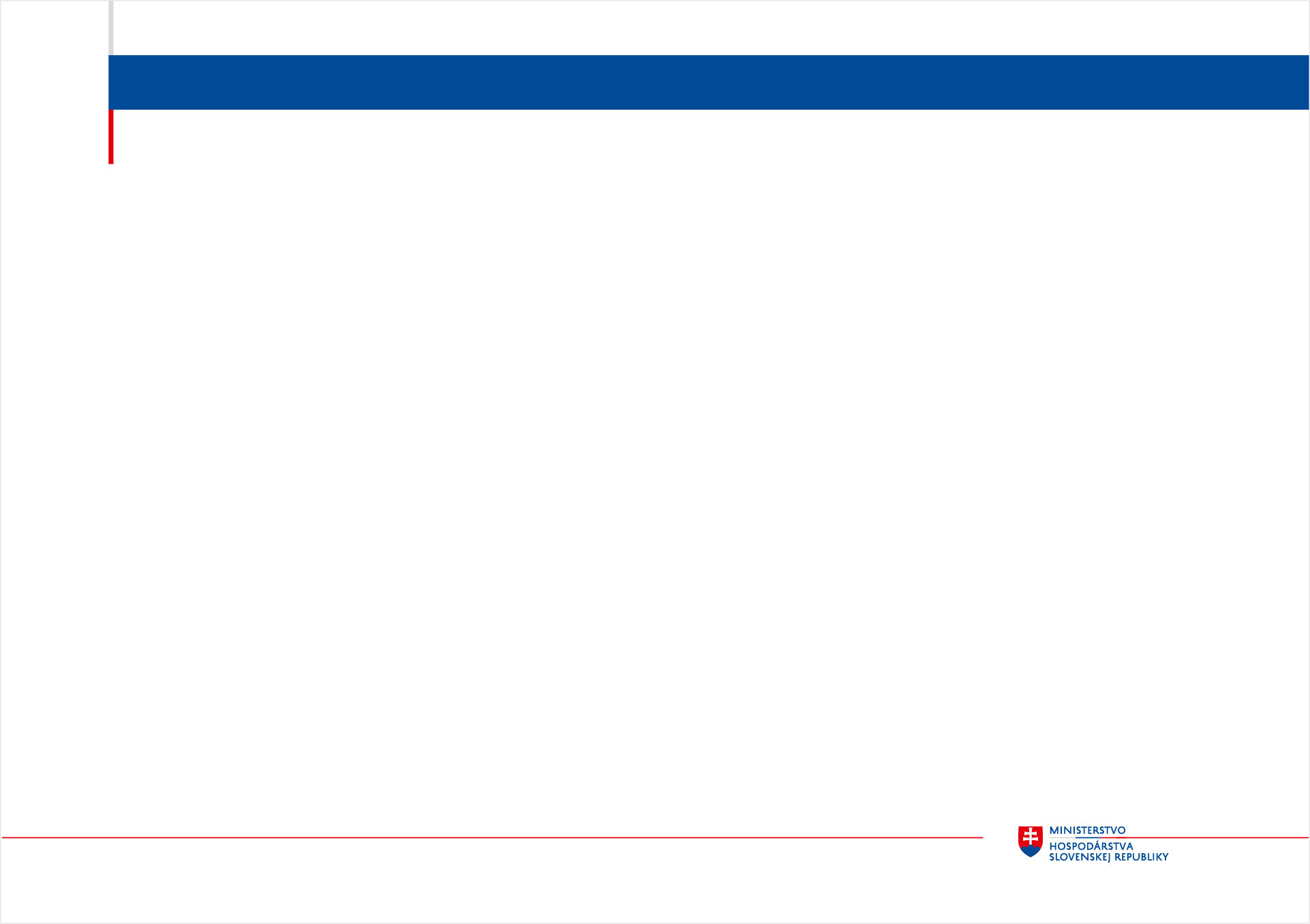 Zmena systému podpory  I.
Podpora od 1.1.2019
Podpora do 31. 12 .2018
Výkupné ceny (Feed in tariffs)
Feed in tariffs
Typ systému podpory
Feed in premium  (príplatok)
Hranica  podpory prednostnými  právami
bez obmedzenia výkonu
bez obmedzenia výkonu
do 250 kW (výkup elektriny)
Hranica  podpory odberom elektriny
do 125 MW (do 30 kW pre PV)
do 500 kW (do 1 MW)/ 50 MW
Hranica  podpory doplatkom/ príplatkom
do 125 MW (do 30 kW pre PV)
od 1 MW (od 30 kW pre PV)
do 250 kW
Hranica  zodpovednosti za odchýlku
Mechanizmus  kontroly rozpočtu
Kvóty pre menšie výkony
Aukcie
Rekonštrukcie bez zvyšovania el. výkonu pri výrobe tepla
nie je
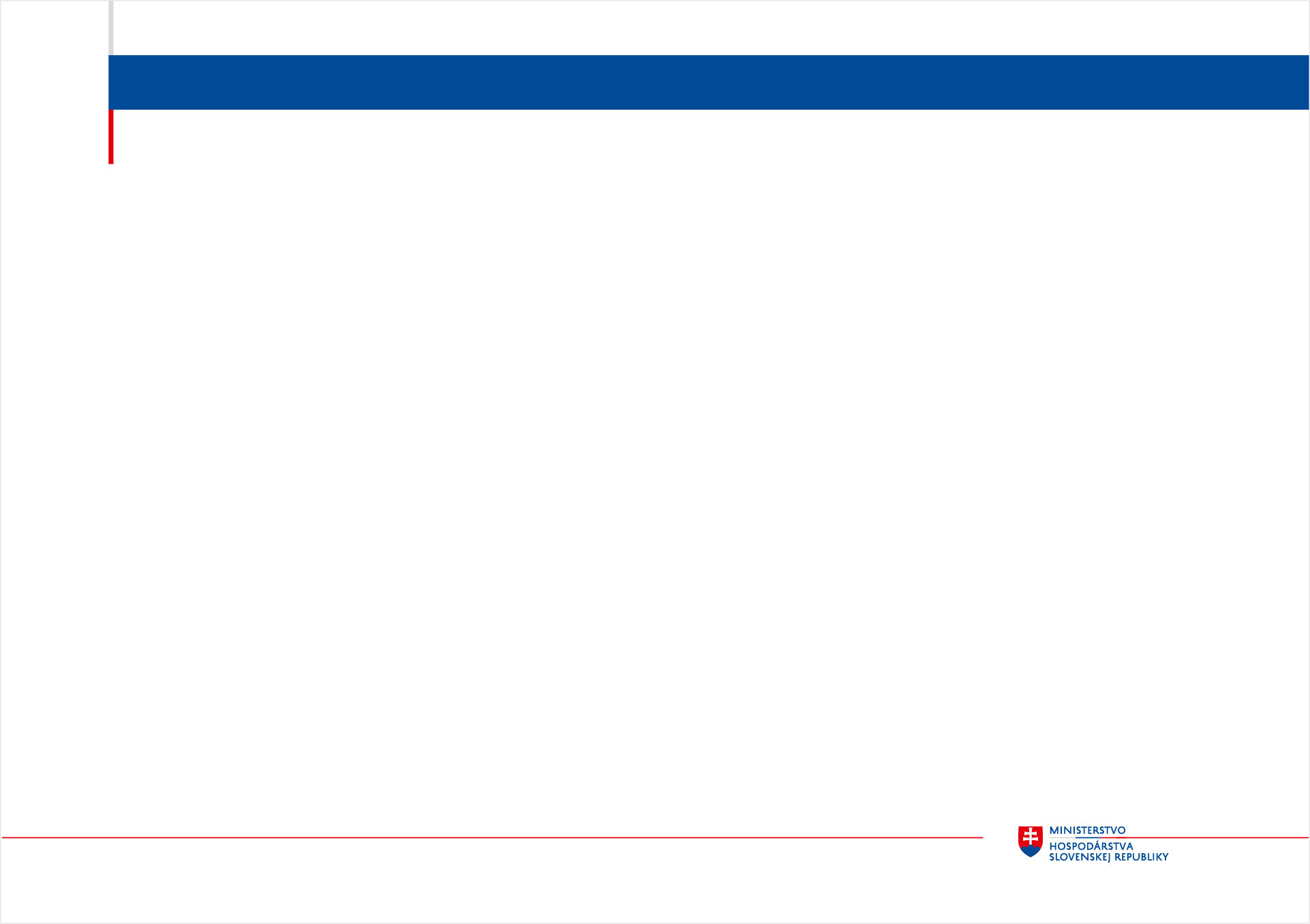 Zmena systému podpory  II.
Reforma
Stav (do 31.12.2018)
Prevádzkovatelia regionálnej DS
Výkupca elektriny
Entita odoberajúca elektrinu
Distribúcia financií na systém podpory
Prevádzkovatelia regionálnej DS
Zúčtovateľ  podpory - OKTE
Výkupca elektriny
Zodpovednosť za odchýlku
Prevádzkovatelia regionálnej DS
Predaj na voľnom trhu/dodávka
Účel zužitkovania elektriny
Straty v distribučnej sústave
podľa typu technológie
podľa výkonu
Diferenciácia výšky taríf
Pre menšie výkony
Aukcie určia cenu a technológie
Obmedzenie pre rekonštrukcie
nie je
Špecifiká pre teplárenstvo
Podpora výkupom a prevzatie zodpovednosti za odchýlku
pre zariadenia s celkovým inštalovaným výkonom do 250 kW vrátane 
 VU KVET 
z vodnej energie, geotermálnej energie, bioplynu, skládkového plynu alebo plynu z čističiek odpadových vôd,

trvá 15 rokov od času uvedenia zariadenia výrobcu elektriny do prevádzky, najneskôr však do 31. decembra 2033

!   ak si výrobca elektriny neuplatňuje právo na výkup, nemôže si uplatniť ani právo na prevzatie zodpovednosti za odchýlku
Podpora  doplatkom
v zariadení výrobcu elektriny s celkovým inštalovaným výkonom do 500 kW vrátane, ak ide o zariadenie využívajúce
 vodnú energiu, 
geotermálnu energiu, 
bioplyn, skládkový plyn alebo plyn z čističiek odpadových vôd

VU KVET v zariadení na kombinovanú výrobu s celkovým inštalovaným výkonom do 1 MW vrátane, z ktorého sa využije najmenej 60 % vyrobeného tepla na dodávku tepla centralizovaným zásobovaním teplom a úspora primárnej energie určená podľa dosahuje najmenej 10 %

trvá 15 rokov od času prvého uvedenia zariadenia výrobcu elektriny do prevádzky

za špecifických podmienok po dobu 15 rokov od ukončenia rekonštrukcie alebo modernizácie technologickej časti zariadenia výrobcu elektriny na kombinovanú výrobu (do 125 MW) (§3c)

doplatok  sa vzťahuje na skutočné množstvo elektriny vyrobenej za kalendárny mesiac (pri malom zdroji za kalendárny rok) zníženej o technologickú vlastnú spotrebu elektriny, a to na základe údajov z určeného meradla alebo určených výpočtom, poskytnutých zúčtovateľovi podpory podľa zmluvy o poskytovaní údajov a overených zúčtovateľom podpory podľa prevádzkového poriadku zúčtovateľa podpory,
Podpora príplatkom
vzťahuje elektrinu vyrobenú v zariadení výrobcu elektriny s celkovým inštalovaným výkonom od 10 kW do 50 MW vrátane určenom výberovým konaním (podľa § 5c)
trvá 15 rokov od času uvedenia zariadenia výrobcu elektriny do prevádzky
§ 5c
nediskriminačné a transparentné výberové konanie (aukcia, tender), na základe ktorého výrobca elektriny získa právo na podporu príplatkom (podmienky určí MH SR  v spolupráci s URSO)

pri vyhodnocovaní ponúk výberového konania na výstavbu zariadení výrobcu elektriny kombinovanou výrobou s inštalovaným výkonom nad 1 MW musia zohľadňovať podiel využitia tepla na dodávku tepla pre verejnosť centralizovaným zásobovaním teplom

MH SR môže 
obmedziť maximálnu výšku ponúknutej ceny elektriny
zrušiť výberové konanie, ak sa podstatne zmenia okolnosti, za ktorých sa výberové konanie vyhlásilo, alebo žiadny z uchádzačov nesplnil podmienky účasti vo výberovom konaní

oznámenie o začatí výberového konania, podmienky účasti vo výberovom konaní a kritériá na vyhodnocovanie ponúk predložených vo výberovom konaní ministerstvo uverejní v Obchodnom vestníku a na svojom webovom sídle najmenej dva mesiace pred dátumom ukončenia prijímania ponúk
§ 3  Spôsob podpory a podmienky podpory (3)
(10) Podmienka výroby elektriny vysoko účinnou kombinovanou výrobou podľa odseku 8 sa nepoužije pre zariadenie výrobcu elektriny
s celkovým inštalovaným výkonom do 250 kW vrátane, ak spaľuje bioplyn vyrobený anaeróbnou fermentáciou a plyn vyrobený termochemickým splyňovaním biomasy,
s celkovým inštalovaným výkonom do 1 MW vrátane, ak spaľuje skládkový plyn a plyn z čistiarní odpadových vôd alebo
spaľujúce komunálne odpady s maximálnym podielom biologicky rozložiteľnej zložky odpadov do 55 % vrátane.

(11) Pri zariadení výrobcu elektriny podľa odseku 10 písm. a), ktorý z ročnej výroby tepla nevyužije najmenej 50 % na dodávku využiteľného tepla, ktorá nezahŕňa teplo použité na energetické spracovanie zvyšku biologicky rozložiteľného odpadu, ktorý zostal po výrobe bioplynu, sa cena elektriny znižuje o 30 %. 
	Teplo použité na energetické spracovanie zvyšku biologicky rozložiteľného odpadu sa pre zariadenie spaľujúce bioplyn s inštalovaným výkonom do 250 kW, ktoré hmotnostne využíva menej ako 40 % účelovo pestovanej biomasy na ornej pôde, započítava pre výpočet 50 % dodávky využiteľného tepla. Spôsob výpočtu ročnej výroby tepla ustanovuje vyhláška MH SR.
§ 3  Spôsob podpory a podmienky podpory (4)
(12) Podpora doplatkom/ príplatkom sa neposkytuje za obdobie, v ktorom cena elektriny na organizovanom krátkodobom cezhraničnom trhu s elektrinou dosiahne záporné hodnoty najmenej počas dvoch po sebe nasledujúcich obchodných hodín.

(13) Ak pri výstavbe zariadenia výrobcu elektriny, rekonštrukcii alebo modernizácii technologickej časti zariadenia výrobcu elektriny sa poskytla podpora z podporných programov financovaných z prostriedkov štátneho rozpočtu, podpora podľa odseku 1 písm. b) až e) sa neposkytuje; to neplatí pre zariadenie na výrobu elektriny
a) z bioplynu vznikajúceho anaeróbnou fermentáciou odpadov zo živočíšnej výroby v podiele najmenej 50 %, ktorého inštalovaný výkon je najviac 150 kW,
b)  podľa § 3c ods. 4, ktorým sa zabezpečuje dodávka tepla pre verejnosť v rozsahu najmenej 60 % z celkovej dodávky tepla zabezpečovanej centralizovaným zásobovaním teplom.
§ 3  Spôsob podpory a podmienky podpory (5)
(14) Pre zariadenie výrobcu elektriny, ktorému bola určená ponúknutá cena elektriny, nemôže byť počas doby podpory priznaná nová podpora príplatkom. Podporu doplatkom nemožno priznať súčasne s podporou príplatku.

(15) Podpora podľa odseku 1 sa nevzťahuje na zariadenie výrobcu elektriny, ktoré nie je pripojené do sústavy a je trvalo oddelené od sústavy.

(16) Na elektrinu vyrobenú v zariadení na kombinovanú výrobu do 1 MW (podmienka CZT) a § 3c ods. 4 a spotrebovanú na účely výroby tepla z obnoviteľných zdrojov energie využitého v centralizovanom zásobovaní teplom sa neuplatňuje tarifa za prevádzkovanie systému.
§ 3a  Spôsob podpory a podmienky podpory biometánu
(1) Podpora obnoviteľného plynu sa zabezpečuje
a) prednostnou distribúciou biometánu distribučnou sieťou,
b) vydaním záruky pôvodu pre obnoviteľný plyn,
c) vydaním potvrdenia o množstve biometánu, 	
d) podporou výroby elektriny podľa odseku 2 na základe uplatnenia potvrdenia o množstve biometánu.

(2) Výrobca elektriny v zariadení na kombinovanú výrobu bez ohľadu na jeho celkový inštalovaný výkon, ktorý najmenej 60 % z vyrobeného tepla dodá centralizovaným zásobovaním teplom a doručí zúčtovateľovi podpory potvrdenie o pôvode elektriny vyrobenej vysoko účinnou kombinovanou výrobou a potvrdenie o pôvode elektriny z obnoviteľných zdrojov energie preukazujúce spotrebu biometánu alebo bioplynu v zariadení na kombinovanú výrobu, má právo na doplatok na množstvo elektriny vyrobenej vysoko účinnou kombinovanou výrobou z biometánu určené podľa § 19 ods. 1 písm. a). Výška doplatku podľa prvej vety je rovnaká ako výška doplatku na elektrinu vyrobenú z biometánu, pričom pri výpočte doplatku sa vychádza z ceny elektriny určenej úradom podľa § 6 ods. 7. Množstvo  biometánu preukazujúce spotrebu biometánu alebo bioplynu pri podpore elektriny nemôže presiahnuť výšku spotreby plynných palív použitých na výrobu elektriny.
§ 3a  Spôsob podpory a podmienky podpory biometánu
(3) Na elektrinu, na ktorú si výrobca elektriny uplatňuje právo na podporu podľa odseku 2, nemožno súčasne uplatniť ďalšiu podporu doplatkom.  

(4) Právo na podporu podľa odseku 2 si výrobca elektriny môže uplatniť bez ohľadu na rok uvedenia zariadenia na výrobu elektriny do prevádzky, ak od uvedenia zariadenia na výrobu obnoviteľného plynu do prevádzky neuplynulo viac ako 15 rokov.
   
(5) Podpora podľa odseku 2 sa pri zariadení výrobcu elektriny podľa § 14h ods. 2 vzťahuje len na elektrinu, pre ktorú uplatnené potvrdenie o množstve biometánu preukazuje splnenie kritérií trvalej udržateľnosti.

(6) Pri poskytovaní investičnej pomoci alebo inej podpory z národného systému podpory pre zariadenia na výrobu obnoviteľného plynu sa zohľadní pri určení intenzity pomoci trhová hodnota záruk pôvodu pre obnoviteľný plyn. Ustanovenie prvej vety sa nepoužije v súťažnom ponukovom konaní podľa osobitného predpisu
§ 3b Strata podpory
1) Právo na podporu sa nevzťahuje na zariadenie ktoré 
postavené bez osvedčenia na výstavbu energetického
zariadenia, ak bolo na stavbu potrebné,
postavené alebo uvedené do prevádzky v rozpore
s týmto zákonom alebo osobitnými predpismi (stavebný zákon, zákon o energetike)

2) Právo na podporu podľa § 3 zaniká pre zariadenie výrobcu elektriny, ak bola výrobcovi elektriny počas 15-ročnej doby podpory dvakrát právoplatne uložená pokuta, a to dňom právoplatnosti druhého rozhodnutia o pokute
za zvýšenie celkového inštalovaného výkonu zariadenia výrobcu elektriny v rozpore s týmto zákonom alebo osobitnými predpismi o viac ako päť percent,
za zmenenú schému zapojenia zariadenia výrobcu elektriny v rozpore s týmto zákonom alebo osobitnými predpismi, na základe ktorej dochádza k neúčelnému využitiu vyrobenej elektriny alebo využiteľného tepla,
za zistené neúmerné množstvo elektriny, na ktoré sa vzťahuje doplatok, ktoré nie je úmerné použitému zariadeniu výrobcu elektriny a ktoré je dosiahnuté prídavnými zariadeniami
§ 3b Ďalšie možnosti straty podpory
3) Právo na podporu podľa § 3 zaniká pre zariadenie výrobcu elektriny, ak bola výrobcovi elektriny počas 15 ročnej doby podpory dvakrát právoplatne uložená pokuta za závažné porušenie povinnosti výrobcu elektriny podľa tohto zákona alebo osobitných predpisov.9c) 
 
(4) Závažným porušením povinnosti podľa odseku 3 sa rozumie porušenie povinnosti, za ktoré bola výrobcovi elektriny uložená pokuta presahujúca sumu 80 000 eur.
 
(5) Právo na podporu doplatkom alebo príplatkom si nemôže uplatniť  počas obdobia omeškania
s úhradou evidovaných nedoplatkov voči daňovému úradu, colnému úradu, 
s úhradou evidovaných nedoplatkov na poistnom na sociálne poistenie a 
evidovaných pohľadávok po splatnosti zo strany zdravotnej poisťovne

(6) URSO na svojom webovom sídle zverejňuje a aktualizuje vždy k poslednému dňu mesiaca zoznam výrobcov elektriny a ich zariadení s uvedením obdobia, počas ktorého si dotknutí výrobcovia elektriny s právom na podporu nemôžu uplatniť právo na podporu. O zaradení zariadenia URSO informuje zúčtovateľa podpory a dotknutého výrobcu elektriny s právom na podporu bez zbytočného odkladu, najneskôr do 10 dní od zaradenia do zoznamu.
§ 3c  Podpora pre rekonštruované alebo modernizované zariadenia
Podpora doplatkom pri rekonštrukcii existujúceho zariadenia, ak celkový inštalovaný výkon pred rekonštrukciou je menej ako 125 MW
 
Podmienky
ak sa zvýši inštalovaný výkon,  doplatok len na pomernú časť výroby VU KVET

podmienka účinnosti - dosiahnutie celkovej účinnosti premeny primárneho paliva najmenej 80%, resp. 75 % podľa technológie KVET

dodávka tepla pre verejnosť
najmenej 60 % z tepla vyrobeného v zariadení na kombinovanú výrobu sa dodáva centralizovaným zásobovaním teplom 
najmenej 60 % z celkovej dodávky tepla centralizovaným zásobovaním teplom podľa písmena je dodávkou tepla pre verejnosť.
§ 4 Práva a povinnosti výrobcu elektriny (1)
Práva výrobcu elektriny s právom na podporu (ak spĺňa podmienky podľa odseku 2)

a) prednostné pripojenie do distribučnej sústavy

b) výkup elektriny, ktorú dodal na základe zmluvy o povinnom výkupe elektriny výkupcovi elektriny

c) doplatok 

d) prenesenie zodpovednosti za odchýlku na iného účastníka trhu s elektrinou, ktorý je subjektom zúčtovania na základe zmluvy o prevzatí zodpovednosti za odchýlku

e) príplatok 

f) vykonanie zmeny uplatňovania podpory na nasledujúci kalendárny rok do 31. augusta januára na nasledujúci kalendárny rok, a to oznámením zúčtovateľovi podpory
1. o neuplatnení si podpory výkupom
2. o uplatnení si podpory výkupom, ak spĺňa podmienky na jej uplatnenie.
§ 4 Práva a povinnosti výrobcu elektriny (2)
podmienky podľa odseku 2

oznámenie uplatnenia podpory zúčtovateľovi podpory najneskôr 30 dní pred prvým uplatnením podpory,

doručenie potvrdenia o pôvode elektriny zúčtovateľovi podpory,

uzatvorenie zmluvy o poskytovaní údajov a o doplatku/príplatku so zúčtovateľom podpory,

zabezpečenie priebehového merania vyrobenej elektriny určeným meradlom na svorkách zariadenia na výrobu elektriny pre zariadenie výrobcu elektriny s celkovým inštalovaným výkonom nad 100 kW,

zabezpečenie priebehového merania technologickej vlastnej spotreby elektriny určeným meradlom pre zariadenie s celkovým inštalovaným výkonom nad 100 kW, a ak technologickú vlastnú spotrebu elektriny z technických príčin nie je možné merať, oznámenie tejto skutočnosti zúčtovateľovi podpory,

oznámenie zúčtovateľovi podpory  spôsob výpočtu technologickej vlastnej spotreby elektriny a množstva technologickej vlastnej spotreby elektriny, ak nie je technologická vlastná spotreba elektriny meraná, 

splnenie povinnosti podľa odseku 3 písm. b).
§ 4 Práva a povinnosti výrobcu elektriny (3)
3) Výrobca elektriny s právom na podporu je povinný 
a) požiadať úrad do 31. januára o vydanie potvrdenia o pôvode elektriny z obnoviteľných zdrojov energie, ak ide o potvrdenie o pôvode podľa § 7 ods. 3 písm. b) alebo potvrdenia o pôvode elektriny vysoko účinnou kombinovanou výrobou vydané za predchádzajúci kalendárny rok, ak ide o výrobcu elektriny kombinovanou výrobou,
 b) vrátiť zúčtovateľovi podpory do 15. apríla podporu podľa § 3 ods. 1 písm. c) alebo písm. e), ktorá mu bola vyplatená za predchádzajúci kalendárny rok v rozpore s podmienkami podpory podľa tohto zákona,
c) zabezpečiť na požiadanie zúčtovateľa podpory jednopólové schémy prenosu elektriny a overenie správnosti spôsobu merania vyrobenej elektriny na svorkách zariadenia na výrobu elektriny znalcom v odbore energetiky,
d) uzatvoriť zmluvu o povinnom výkupe elektriny s výkupcom elektriny do 15 pracovných dní od doručenia návrhu zmluvy o povinnom výkupe elektriny, ak si uplatňuje podporu podľa § 3 ods. 1 písm. b),
e) poskytovať výkupcovi elektriny údaje o výrobe elektriny a informácie o každom prerušení výroby elektriny potrebné na činnosť výkupcu elektriny, vrátane plánovaných údajov na nasledujúci kalendárny rok a skutočných údajov v kalendárnom roku, v rozsahu podľa pravidiel trhu.

(4) Výrobca elektriny kombinovanou výrobou, ktorému bolo vydané potvrdenie o pôvode elektriny vyrobenej vysoko účinnou kombinovanou výrobou za predchádzajúci kalendárny rok, si uplatňuje podporu v roku vydania tohto potvrdenia. Ak sa nepreukáže, že výrobca elektriny kombinovanou výrobou vyrábal elektrinu vysoko účinnou kombinovanou výrobou, je povinný vrátiť podporu podľa odseku 1 písm. c) a e) zúčtovateľovi podpory do 15. apríla nasledujúceho roka.
§ 4 Práva a povinnosti výrobcu elektriny (4)
(5) Výrobca elektriny kombinovanou výrobou je povinnýa) vykonávať mesačnú bilanciu výroby a dodávky elektriny, výroby a dodávky tepla a využitie mechanickej energie vyrobenej kombinovanou výrobou, b) predložiť sumárne ročné údaje získané z mesačných bilancií podľa písmena a) prevádzkovateľovi monitorovacieho systému energetickej efektívnosti podľa osobitného predpisu a úradu každoročne najneskôr do 25. januára za predchádzajúci kalendárny rok, c) predložiť údaje o množstve plynu do 25. januára za predchádzajúci kalendárny rok.
zverejniť do 28. februára na svojom webovom sídle celkovú účinnosť KVET, podiel dodávky CZT a pre verejnosť, ak ide o výrobcu podľa § 3c

(6) Výrobca elektriny s právom na podporu, ktorý si uplatní podporu povinného odberu alebo doplatkom a vyrába elektrinu z obnoviteľných zdrojov energie spoločne s elektrinou z neobnoviteľných zdrojov energie, je povinný zabezpečiť samostatné meranie vyrobenej elektriny z obnoviteľných zdrojov energie alebo výpočet vyrobeného množstva elektriny z obnoviteľných zdrojov energie.
§ 4 Práva a povinnosti výrobcu elektriny (5)
7) Výrobca elektriny s právom na podporu, ktorý si uplatní podporu podľa § 3 ods. 1 písm. b) a c) alebo e) a vyrába elektrinu spaľovaním alebo spoluspaľovaním biomasy a neobnoviteľného zdroja energie, eviduje a oznamuje úradu skutočné nadobudnutie množstva a kvalitu biomasy a jej skutočné využitie na účely výroby elektriny.

(10)Výrobca elektriny , ktorý si uplatňuje podporu výkupom je povinný dodať výkupcovi celý objem vyrobenej elektriny, okrem regulačnej elektriny dodanej pre potreby prevádzkovateľa prenosovej sústavy alebo elektriny dodanej bez použitia regionálnej distribučnej  sústavy. 

(11) Výrobca elektriny využívajúci ako zdroj slnečnú energiu je povinný označiť každý fotovoltický panel zariadenia údajom o jeho jednotkovom výkone.

(12) Požiadať do 31. januára o vydanie potvrdenia o pôvode, ak ide o elektrinu z biomasy, biokvapaliny, bioplynu, biometánu, komunálneho odpadu a plynu z termochem. splyňovania biomasy
§4a Výroba elektriny z malého zdroja
(1) Výrobca elektriny z malého zdroja, ktorého výroba elektriny sa nepovažuje za podnikanie, má pri splnení podmienok podľa odseku 2 právo na 
bezplatné pripojenie do distribučnej sústavy 
bezplatnú montáž určeného meradla, ktoré započítava vyrobenú a dodanú elektrinu medzi fázami v reálnom čase,
bezplatnú montáž rozpínacieho zariadenia na mechanické oddelenie kontaktov pripojenia pri strate napätia v distribučnej sústave, ...
(2) Podmienky podľa odseku 1 sú
a) celkový inštalovaný výkon malého zdroja nepresiahne hodnotu, ktorú zabezpečuje istenie 16 A na jednej fáze,
b) splnenie povinnosti  - oznámenie o prevádzke malého zdroja podľa vzoru zverejneného na webovom sídle prevádzkovateľa distribučnej sústavy do 5 pracovných dní od uvedenia malého zdroja do prevádzky
c) uzatvorenie zmluvy o pripojení do distribučnej sústavy za podmienok uvedených v  prevádzkovom poriadku prevádzkovateľa distribučnej sústavy.

Ustanovenie tichého súhlasu 
(3) PDS je povinný zaslať stanovisko k rezervovanej kapacite s platnosťou šesť mesiacov do 10 pracovných dní odo dňa doručenia žiadosti o stanovisko. Ak prevádzkovateľ distribučnej sústavy nezašle stanovisko v lehote podľa prvej vety, žiadateľ môže uviesť malý zdroj do prevádzky po oznámení podľa odseku 5.
§ 4b Výroba elektriny v lokálnom zdroji
Lokálny zdroj =  odberné miesto identické s odovzdávacím miestom lokálneho zdroja (zariadenie na OZE do výšky rezervovanej kapacity odb. miesta)
Prednostné pripojenie + bezplatné pripojenie + bezplatnú výmenu určeného meradla
Podmienky
mať uzatvorenú zmluvu o pripojení do DS,
spĺňať obchodné a technické podmienky pripojenia lokálneho zdroja do DS,
doručiť úplné oznámenie o prevádzke lokálneho zdroja prevádzkovateľovi distribučnej sústavy do skončenia platnosti stanoviska prevádzkovateľa distribučnej sústavy k rezervovanej kapacite; vzor oznámenia zverejní prevádzkovateľ distribučnej sústavy na svojom webovom sídle.
Stanovisko prevádzkovateľa distribučnej sústavy k rezervovanej kapacite sa nevyžaduje pre lokálny zdroj s celkovým inštalovaným výkonom najviac 100 kW, ak žiadateľ o jeho pripojenie technicky zabezpečí, že elektrina vyrobená v lokálnom zdroji nebude dodávaná do sústavy. Tým nie je dotknuté právo výrobcu elektriny v lokálnom zdroji podľa prvej vety požiadať o zvýšenie maximálnej rezervovanej kapacity na účely dodávania elektriny vyrobenej v lokálnom zdroji do sústavy.
Neuplatňuje sa tarifa za prevádzkovanie systému (TPS) na základe vydaného potvrdenia URSO
§ 8  Potvrdenie o pôvode elektriny vyrobenej            	vysoko účinnou KVET

 potvrdenie preukazuje, že elektrina je vyrábaná vysoko účinnou  kombinovanou výrobou (výpočet úspor primárnej energie podľa vyhlášky MH SR)
 vydáva URSO na žiadosť výrobcu elektriny po posúdení údajov o
 množstve elektriny vyrobenej kombinovanou výrobou,
 úsporách primárnej energie, 
 množstve elektriny vyrobenej vysoko účinnou kombinovanou výrobou, na ktoré potvrdenie  o pôvode žiadateľ požaduje
 výrobca elektriny predkladá potvrdenie prevádzkovateľovi distribučnej   sústavy
 potvrdenie sa vydáva za uplynulý kalendárny rok
§ 14h Preukazovanie kritérií udržateľnosti a úspor emisií skleníkových plynov pre biopalivá, biokvapaliny a palivá z biomasy

Splnenie kritérií trvalej udržateľnosti (KTU) = plnenie kritérií udržateľnosti + úspory emisií skleníkových plynov 
(1) Energia z biopalív, biokvapalín a palív z biomasy využívaných v zariadeniach podľa odsekov 2 a 3 sa zohľadňuje na účely plnenia povinností podľa tohto zákona, posudzovania oprávnenosti finančnej podpory a plnenia cieľa pre obnoviteľné zdroje energie uvedeného v integrovanom národnom energetickom a klimatickom pláne, ak biopalivá, biokvapaliny a palivá z biomasy spĺňajú kritériá trvalej udržateľnosti.

(2) Splnenie kritérií trvalej udržateľnosti palív z biomasy sa vyžaduje pre zariadenia na výrobu elektriny a zariadenia na výrobu tepla s celkovým menovitým tepelným príkonom aspoň
a) 20 MW, ak sa používajú tuhé palivá z biomasy, alebo
b) 2 MW, ak sa používajú plynné palivá z biomasy.

(3) Splnenie kritérií trvalej udržateľnosti palív z biomasy sa vyžaduje aj pre zariadenia na výrobu elektriny a zariadenia na výrobu tepla, ak  je splnenie kritérií trvalej udržateľnosti podmienkou poskytnutia finančných prostriedkov na ich výstavbu, rekonštrukciu alebo modernizáciu z mechanizmu na podporu obnovy a odolnosti alebo z fondov Európskej únie.

(4) Splnenie kritérií trvalej udržateľnosti preukazuje výrobca biopaliva, biokvapaliny alebo palív z biomasy vydaním potvrdenia o udržateľnosti, v ktorom uvedie aj výšku úspor emisií skleníkových plynov.
§ 14h Preukazovanie kritérií udržateľnosti a úspor emisií skleníkových plynov pre biopalivá, biokvapaliny a palivá z biomasy
(5) Splnenie kritérií udržateľnosti preukazuje pestovateľ alebo dodávateľ biomasy vyhlásením pestovateľa alebo dodávateľa biomasy. Náležitosti vyhlásenia pestovateľa alebo dodávateľa biomasy ustanoví všeobecne záväzný právny predpis, ktorý vydá Ministerstvo pôdohospodárstva a rozvoja vidieka Slovenskej republiky.

(6) Právnická osoba alebo fyzická osoba, ktorá je dodávateľom biomasy alebo suroviny alebo ktorá vyrába biopalivo, biokvapalinu alebo palivo z biomasy, má právo vydať potvrdenie o udržateľnosti, ak sa voči nej vykonáva dohľad podľa § 14b ods. 3. 

(7) Právnická osoba alebo fyzická osoba je povinná pri vydaní potvrdenia o udržateľnosti  použiť systém hmotnostnej bilancie a uchovávať jeho prílohu podľa § 14b ods. 4 aspoň päť rokov.

(8) Biopalivá, biokvapaliny a palivá z biomasy vyrábané z odpadu a zo zvyškov, ktoré pochádzajú z poľnohospodárskej pôdy, spĺňajú kritériá udržateľnosti, ak dodávatelia suroviny na ich výrobu dodržiavajú povinnosti týkajúce sa kontroly bilancie uhlíka a riadenia kvality pôdy a uhlíka v pôde podľa osobitného predpisu.

(9) Biopalivá, biokvapaliny a palivá z biomasy vyrobené z lesnej biomasy vrátane stromov, ktoré boli vyťažené ako súčasť opatrení na ochranu lesa alebo ako súčasť opatrení spojených s odstraňovaním následkov pôsobenia škodlivých činiteľov v lesoch spĺňajú kritériá udržateľnosti, ak má dodávateľ lesnej biomasy hospodárske opatrenie odsúhlasené orgánom štátnej správy lesného hospodárstva alebo schválený program starostlivosti o lesy.
§ 14i Povinnosti výrobcu elektriny a výrobcu tepla z biomasy
Ak sa pre zariadenie podľa § 14h vyžaduje splnenie kritérií trvalej udržateľnosti pre biokvapalinu alebo palivo z biomasy, výrobca elektriny a výrobca tepla je povinný 

a) do 31. januára vykonať bilanciu spotreby biokvapaliny a palív z biomasy za predchádzajúci kalendárny rok,
b) do 31. januára zverejniť na svojom webovom sídle informácie o geografickom pôvode a druhu biomasy použitej na výrobu biokvapalín alebo palív z biomasy za každého dodávateľa paliva a každoročne tieto údaje aktualizovať.

(2) Výrobca elektriny a výrobca tepla podľa odseku 1 preukazuje splnenie kritérií trvalej udržateľnosti
a) potvrdením o udržateľnosti získaným od dodávateľa palív z biomasy alebo
b) potvrdením o udržateľnosti, ktoré výrobca elektriny alebo výrobca tepla vydal pre biokvapalinu alebo palivo z biomasy, ktoré ním boli vyrobené a využité v jeho zariadení. 

(3) Výrobca elektriny a výrobca tepla je povinný päť rokov archivovať 
a) potvrdenie o udržateľnosti a 
b) vyhlásenia pestovateľa alebo dodávateľa biomasy, ak na ich základe vydal potvrdenie o udržateľnosti. 

(4) Výrobca elektriny a výrobca tepla môže preukázať splnenie kritérií trvalej udržateľnosti aj vyhlásením pestovateľa alebo dodávateľa biomasy, ak bolo zariadenie uvedené do prevádzky pred  1. januárom 2021. Vyhlásenie pestovateľa alebo dodávateľa biomasy je povinný archivovať päť rokov.
Vyhlášky k zákonu
MH SR :
 599/2009 Z.z. (o spôsobe výpočtu množstva elektriny vyrobenej kombinovanou výrobou)
15/2016 Z. z. (o spôsobe výpočtu ročnej výroby tepla pri výrobe elektriny spaľovaním bioplynu)
	- nahradila vyhlášku 372/2011 Z.z. (o spôsobe výpočtu ročnej výroby tepla pri 	výrobe elektriny spaľovaním bioplynu
URSO :
490/2009 Z.z. (o údajoch a kvalite biomasy a biometáne)
novela 437/2011 Z.z.   
novela 80/2015 Z.z. účinná od 1. 5. 2015
novela 291/2019 Z.z. účinná od 1. 1. 2020
Vyhláška MH SR č. 599/2009 Z. z.
Vyhláška ustanovuje
a) spôsob výpočtu množstva elektriny vyrobenej kombinovanou výrobou,
b) spôsob určenia pomeru elektriny a tepla vyrobených na zariadeniach na vysoko účinnú kombinovanú výrobu,
c) hraničné a harmonizované referenčné hodnoty na výpočet množstva elektriny vyrobenej kombinovanou výrobou,
d) spôsob výpočtu úspor primárnej energie,
e) harmonizované referenčné hodnoty na výpočet účinnosti kombinovanej výroby a na výpočet úspor primárnej energie pri kombinovanej výrobe,
f) kritériá pre vysoko účinnú kombinovanú výrobu,
g) spôsob vykonávania mesačnej bilancie výroby a dodávky elektriny, výroby a dodávky tepla a využívania mechanickej energie vyrobenej kombinovanou výrobou.
Spôsob výpočtu elektriny (§2) a úspor (§3) – vyhláška č. 599/2009 Z.z.
Podľa prílohy Rozhodnutia Komisie 2008/952/ES sa určí:
množstvo elektriny vyrobenej kombinovanou výrobou z nameraných údajov za kalendárny rok,
pomer elektriny a tepla vyrobených na zariadeniach na vysoko účinnú kombinovanú výrobu z nameraných údajov najmenej za jednu hodinu.

Hraničné a harmonizované referenčné hodnoty na výpočet množstva elektriny vyrobenej kombinovanou
výrobou podľa prílohy č. 1 (Ukazovatele kombinovanej výroby – C) sa uplatňujú podľa  prílohy Rozhodnutia Komisie 2008/952/ES 

Úspora primárnej energie na zariadeniach na kombinovanú výrobu sa vypočíta podľa vzorca v prílohe č. 2.  Vo vzorci sa použije harmonizovaná referenčná hodnota : 
účinnosti samostatnej výroby elektriny,
účinnosti samostatnej výroby tepla

určená  podľa Príloha I a II Rozhodnutia Komisie 2007/74/ES z 21. decembra 2006, ktorým sa ustanovujú harmonizované referenčné hodnoty účinnosti samostatnej výroby elektriny a tepla pri uplatňovaní smernice Európskeho parlamentu a Rady 2004/8/ES
Korekcie harmonizovaných referenčných hodnôt (§ 3) – vyhláška č. 599/2009 Z.z.
Vzhľadom na hodnotu dlhodobej priemernej ročnej teploty vzduchu na území Slovenskej republiky + 9 °C sa uplatní korekčný faktor (Príloha III Rozhodnutia Komisie 2007/74/ES), ktorým sa harmonizovaná referenčná hodnota účinnosti samostatnej výroby elektriny podľa odseku 2 zvýši o 0,6 %.

Referenčná účinnosť samostatnej výroby elektriny vypočítaná podľa odseku 3 sa vynásobí korekčným faktorom (Príloha IV Rozhodnutia Komisie 2007/74/ES) podľa napäťovej úrovne elektrickej sústavy, do ktorej je zariadenie na kombinovanú výrobu pripojené.

Rozhodnutie Komisie 2007/74/ES (hodnoty do r. 2011) 
Vykonávacie rozhodnutie Komisie 2011/877/EU (hodnoty 2012-2015)
Delegované rozhodnutie EU 2015/2402  (hodnoty 2016- )
Vyhláška MH SR č. 15/2016 Z. z.(o spôsobe výpočtu ročnej výroby tepla pri výrobe elektriny)
(1) Ročná výroba tepla pre zariadenie výrobcu elektriny sa na účely posúdenia percentuálneho podielu dodávky využiteľného tepla vypočíta podľa vzorca
				Q=Ae*(Pq/Pe)

	Q - 	výroba tepla v MWh za rok

	Ae - 	výroba elektriny v  MWh za rok, meraná na svorkách generátora zariadenia

	Pq - 	projektovaný inštalovaný tepelný výkon zariadenia v  MW; pri spaľovacom motore uvedený ako súčet využiteľného tepelného výkonu meraného na výstupe chladiacej kvapaliny motora a výstupe výfukových plynov z motora

	Pe - 	projektovaný inštalovaný elektrický výkon zariadenia v MW
Vyhláška MH SR č. 15/2016 Z. z. (technologická spotreba tepla)
2) Do percentuálneho posúdenia podielu dodávky využiteľného tepla z ročnej výroby tepla sa započítava technologická spotreba tepla, najviac však do 25% z ročnej výroby tepla

(3) Ak nie je technologická spotreba tepla zariadenia meraná, vypočíta sa podľa vzorca
				Qts=0,10*Q

	Qts - technologická spotreba tepla zariadenia v megawatthodinách za rok

(4) Technologickou spotrebou tepla je teplo vyrobené v zariadení, ktoré sa spotrebuje na
a) výrobu alebo uskladnenie bioplynu získaného anaeróbnou fermentáciou,
b) výrobu alebo uskladnenie bioplynu vyrobeného termochemickým splyňovaním biomasy alebo
c) úpravu fyzikálnych vlastností biomasy, ktorá vstupuje ako palivo do procesu výroby elektriny v tomto zariadení, bez ohľadu na to, kto túto úpravu vykonáva.

(5)  Do percentuálneho posúdenia podielu dodávky využiteľného tepla z ročnej výroby tepla sa nezapočítava teplo využité pri výrobe elektriny
Vyhláška URSO č. 490/2009 Z.z.(novela účinná od 1.1.2020)
Vyhláška upravuje:
a) spôsob vedenia evidencie údajov a termín oznamovania údajov 
	1. o nadobudnutí skutočného množstva biomasy,
	2. o kvalite biomasy a jej skutočného využitia na výrobu elektriny,
	3. druhu a množstve neobnoviteľného zdroja energie a jeho kvalite
b) podmienky pri vydaní potvrdenia o množstve biometánu výrobcovi biometánu,
c) spôsob učenia a použitia koeficientu na výpočet množstva biometánu, d) výpočet množstva elektriny vyrobenej z biometánu, e) požiadavky na kvalitu a parametre biomasy využitej na (spolu)spaľovanie alebo jej spracovanie na jej energetické využitie,
f) výpočet rozsahu podpory doplatkom/príplatkom,
g) podrobnosti o meraní a určení vyrobenej elektriny a technologickej vlastnej spotreby elektriny.
Evidencia množstva a kvality biomasya oznamovanie údajov (§ 2)
Údaje poskytuje výrobca elektriny, ktorý si uplatňuje podporu výkupom elektriny, doplatkom alebo príplatkom

Ak ide o drevnú biomasu obstaranú výrobcom elektriny nákupom od dodávateľa biomasy, eviduje sa a oznamuje úradu vyhlásenie dodávateľa biomasy v rozsahu údajov podľa prílohy č. 1 preukazujúce, že biomasa pochádza z energetických porastov alebo je odpadom z drevospracujúceho priemyslu; za drevospracujúci priemysel sa považuje spracovanie dreva technologickými procesmi po jeho vyťažení*

Ak ide o drevnú biomasu vyrobenú vlastnou výrobou výrobcu elektriny, evidujú sa a oznamujú úradu informácie o procese, v ktorom je biomasa vyrobená, a to čestným vyhlásením výrobcu elektriny v rozsahu údajov podľa prílohy č. 2, ktoré preukazuje, že biomasa pochádza z energetických porastov alebo je odpadom z drevospracujúceho priemyslu*

Údaje oznamujú URSO každoročne do 31. januára za predchádzajúci kalendárny rok. *Čl. 2 písm. a) nariadenia Európskeho parlamentu a Rady (EÚ) č. 995/2010 z 20. októbra 2010, ktorým sa ustanovujú povinnosti hospodárskych subjektov uvádzajúcich na trh drevo a výrobky z dreva (Ú. v. EÚ L 295, 12. 11. 2010).
Kvalita a parametre biomasy (§6)
(1) Kvalitu biomasy používanej v zariadeniach výrobcu elektriny spaľujúcich alebo spoluspaľujúcich biomasu kombinovanou výrobou spĺňa biomasa, ktorá má výhrevnosť v závislosti od relatívnej vlhkosti podľa odseku 2.(2) Hodnoty minimálnej výhrevnosti biomasy v závislosti od relatívnej vlhkosti určenej na spaľovanie alebo spoluspaľovanie kombinovanou výrobou sú o 15 % nižšie, ako sú hodnoty uvedené v tabuľke.
(3) Ak je biomasa vyrobená z dreva, musí okrem kvality podľa odseku 1 spĺňať aj podmienku zaradenia dreva 
a) medzi energetické štiepky alebo piliny podľa technických noriem, alebo
b) do kvalitatívnej triedy D podľa technických noriem.

(4) Ak je biomasa vyrobená z dreva, musí pochádzať z energetických porastov alebo byť odpadom z drevospracujúceho priemyslu
Ďakujem za pozornosť!


juraj.novak@mhsr.sk